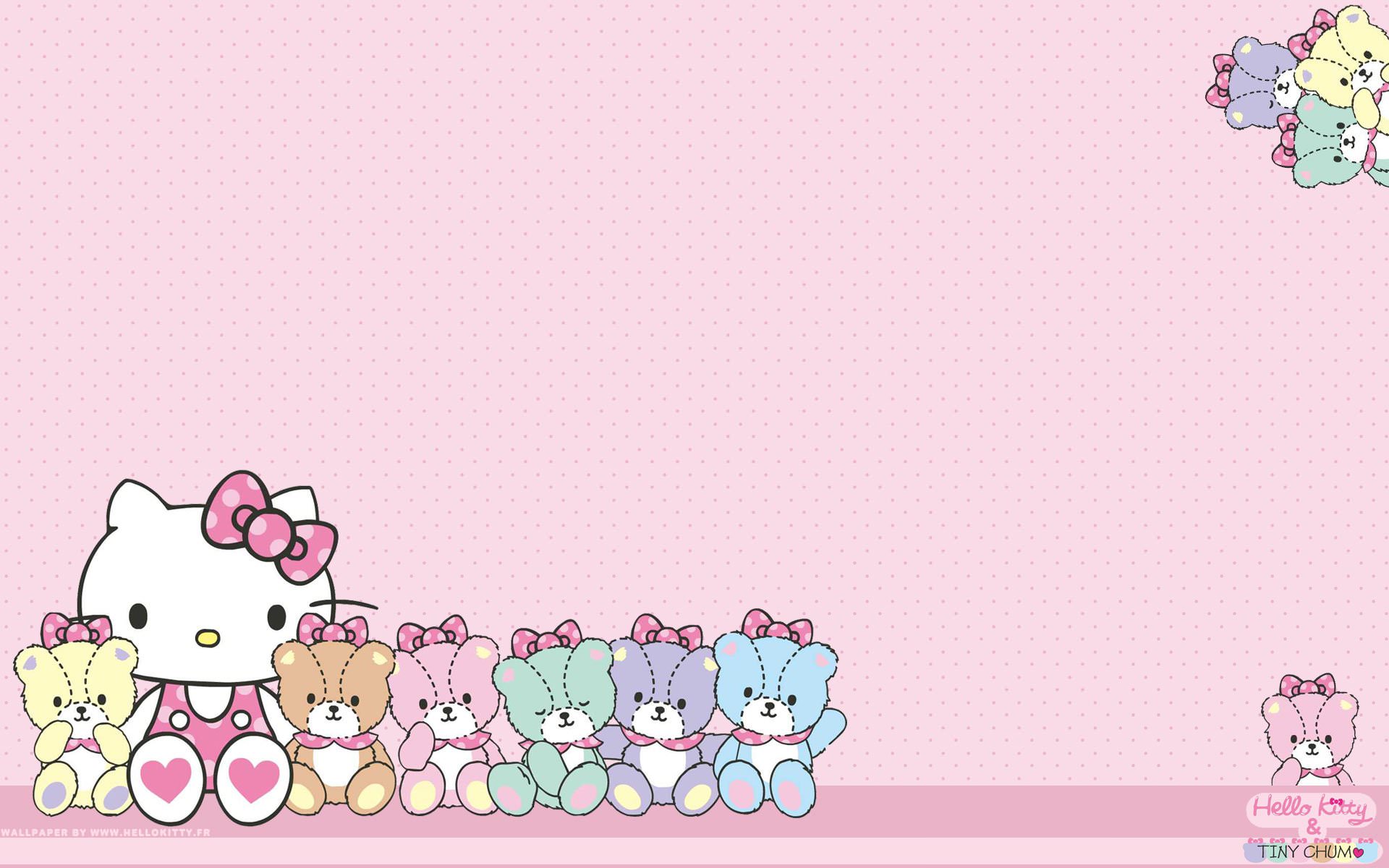 Hướng dẫn học sinh tự học
Bài 13. Bội chung. Bội chung nhỏ nhất
Hướng dẫn ôn tập và nghiên cứu trước bài học    
Bài 13. Bội chung. Bội chung nhỏ nhất
I. Bài tập. ( Hoàn thành trước khi vào nghiên cứu bài mới)
1)Phân tích các số sau ra thừa số nguyên tố : 24, 90.
2) Nêu cách tìm bội  của một số  khác 0
Áp dụng:
a) Viết tập hợp  B(2); B(3) và Chỉ ra các phần tử chung.
b) Viết tập hợp  B(6); B(8). Tìm các phần tử chung và tìm số
 nhỏ nhất khác 0 ở trong các phần tử chung đó.
3) Quy đồng mẫu số các phân số sau:
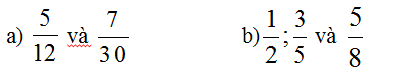 II.  Nghiên cứu trước  bài 13 “ Bội chung. Bội chung nhỏ nhất”
Xem bài 13 có những nội dung gì ?
- Tìm hiểu cách tìm bôi chung của hai số a và b
- Thế nào là bội chung nhỏ nhất của hai hay nhiều số
- Tìm hiểu 3 bước tìm bội chung nhỏ nhất bằng cách phân tích các số ra thừa số nguyên tố.
- Ứng dụng trong quy đồng mẫu số các phân số.